70 years of cooperation to build a more sustainable world
2023 Platinum Anniversary
[Speaker Notes: June 2023 sees the 70th anniversary of establishing the CIB.]
Our proud history
1950 - Origins of CIB, UNECE (CIDB)
1953 - CIB is formally established
1950s/60s - Post war growth 
1959 - CIB 1st International Congress 
1970s/80s - Oil crises, slump and resilience
1990s/2000s - Student Chapters, Sustainability
1998 - CIB changes name
2010s/20s - Increased scope, global pandemic
2019 - CIB moves office to Canada
2021 - ECR Network
2023 - SDGs
[Speaker Notes: 1950 Origins of CIB: United Nations Economic Commission for Europe (ECE) establishes International Council for Building Documentation (CIDB) and ‘ECE Conference on Building Research’ in Geneva 
1953 CIB is formally established as “Conseil International du Bâtiment” (in English: International Council of Building) with the longer title: INTERNATIONAL COUNCIL FOR BUILDING RESEARCH, STUDIES AND DOCUMENTATION, Inaugural Assembly: June 1953, in Geneva
1950/60s – 36 institutes initially come together, embarking on a post-war road of development, this grows to 43 institutes with 215 members amidst high demand for building, CIB has a strong focus on building technology and materials
1959 CIB 1st International Congress held in Rotterdam
1970/80s – began with the oil crisis, building slumps along with membership numbers, but building research enters a new era in the 80s, member numbers grow to 450
1990/2000s – research scope expands significantly to include wider construction issues, including sustainable development, a decline in national research funding, but growth of CIB Student Chapters, priority themes include ‘Sustainable Construction’ 
1998 CIB changes name, the CIB abbreviation remained but the full name changed into: INTERNATIONAL COUNCIL FOR RESEARCH AND INNOVATION IN BUILDING AND CONSTRUCTION
2010/20s – scope of research extends to topics such as: organisation and management, economics of building, legal and procurement practices, architecture, urban planning and human aspects, despite a global pandemic in 2020 CIB has shown resilience with 95 member organisations with around 3000 individual experts 
2019 CIB moves, remains under jurisdiction of Netherlands law, with secretariat registered in Ottawa, Canada 
2023 – begin alignment with UN SDGs, established Early Career Research Network]
70 years of international cooperation
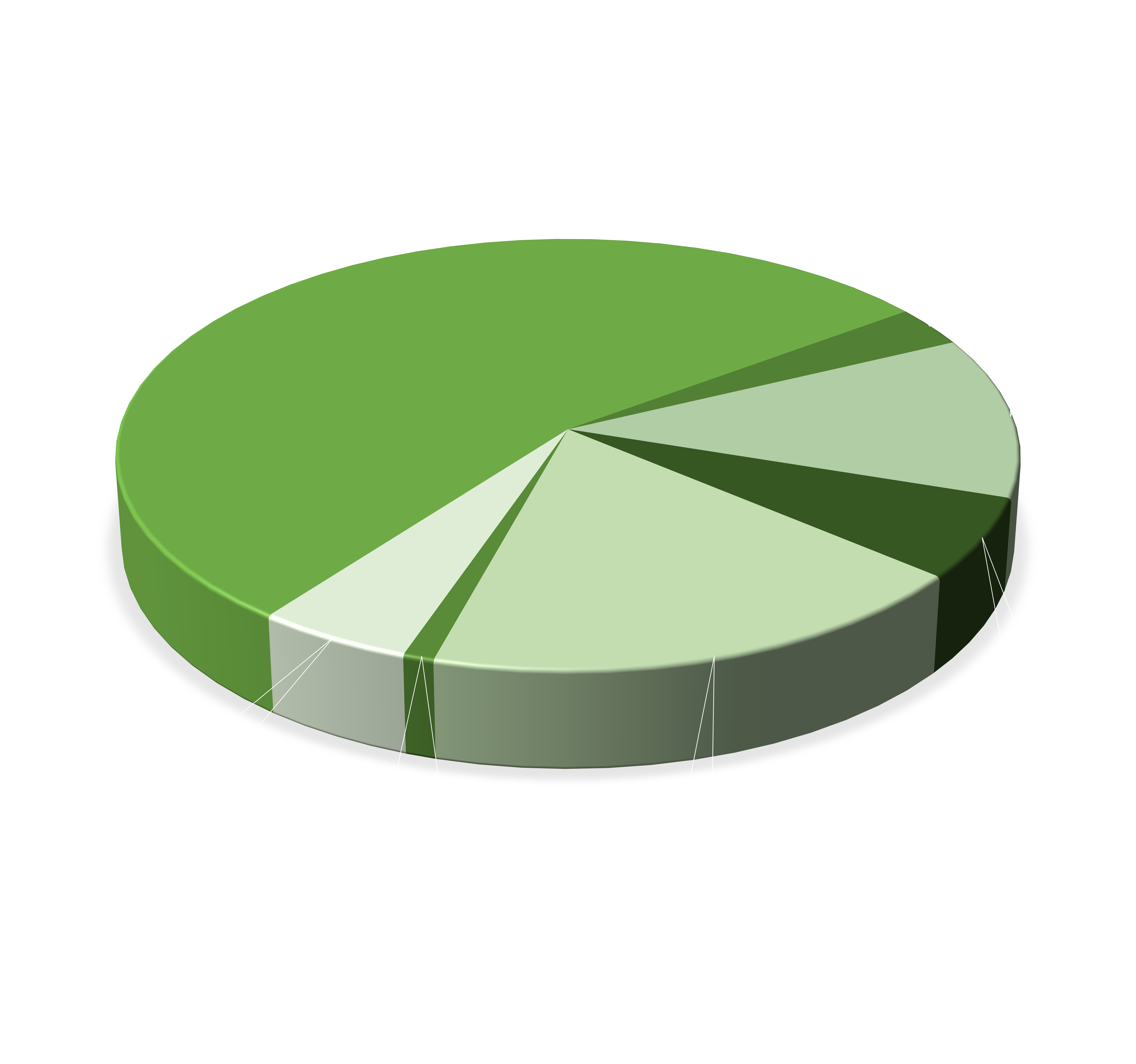 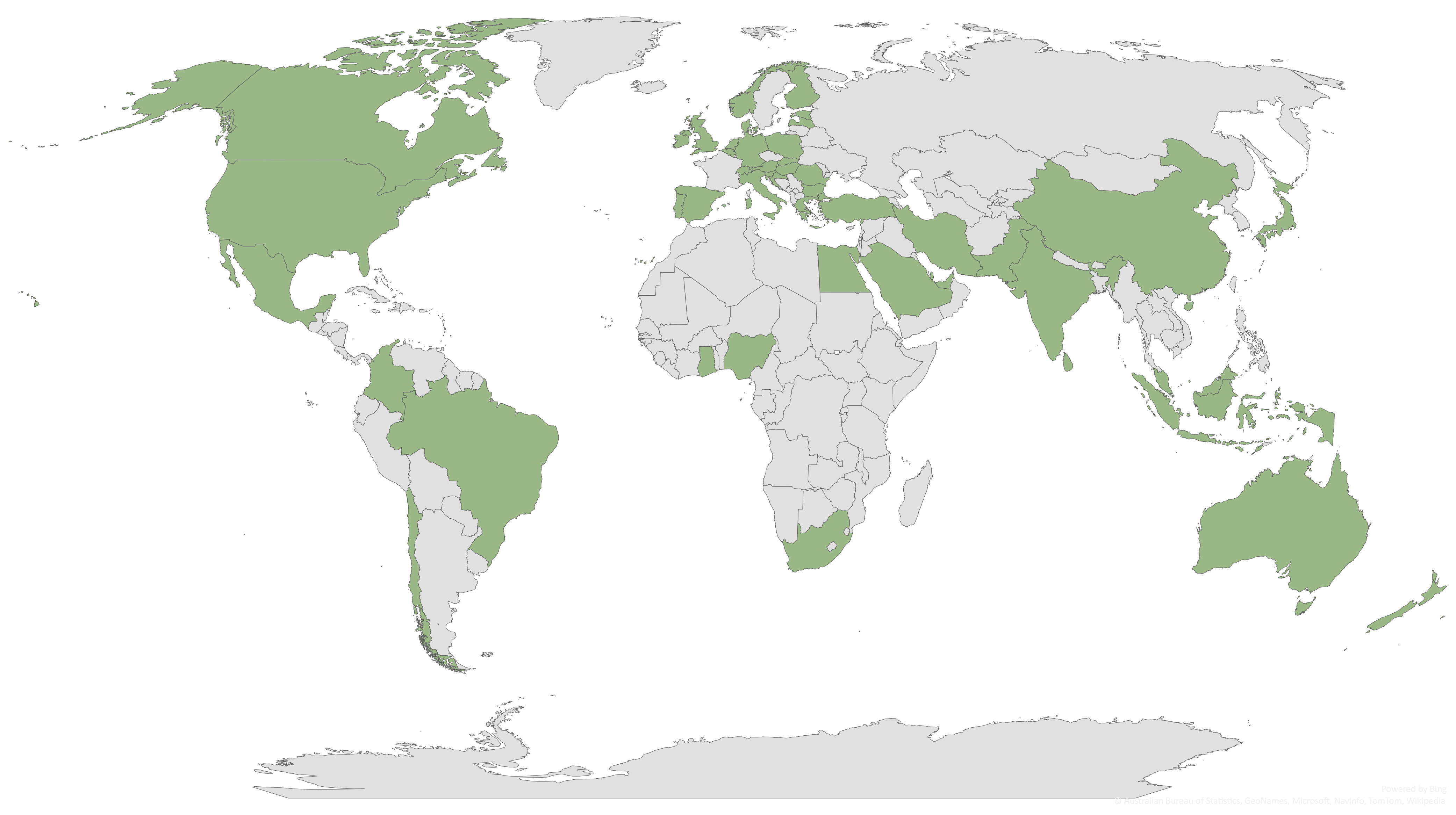 www.cibworld.org
[Speaker Notes: Focusing on achievements to date:

(1) CIB membership now includes 95 member organizations, with 3500 experts, covering 53 countries.

(2) The ICONDA®CIBlibrary database is the online repository for CIB and CIB related publications. It holds records and associated full text files of CIB related publications: monographic (conference proceedings, books, reports) as well as serial (journals).

(3) CIB Award winners to encourage engagement, innovation, and research excellence. Main photo shows all the winners on stage at the WBC Melbourne 2022. Navodana Rodrigo from Western Sydney University winner of the 2022 CIB Best Doctoral Research Award. Nazanin Kordestani (President of the Massey CIB Student Chapter) winner of the inaugural CIB Keith Hampson ECR-Industry Award.

(4) CIB is currently aligning all member activities and priority areas with the United Nations Sustainable Development Goals, demonstrating our commitment to building a saustainable future for all.]
70 years of international cooperation
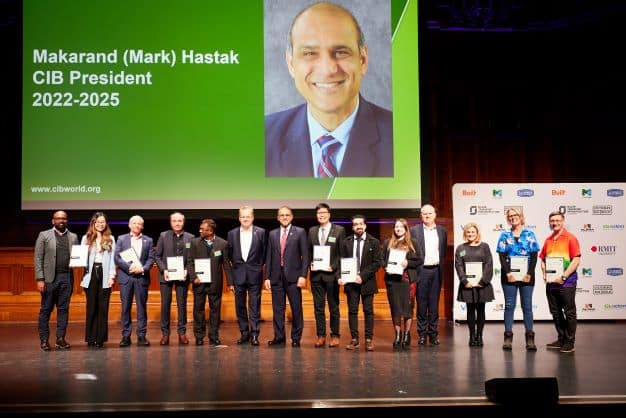 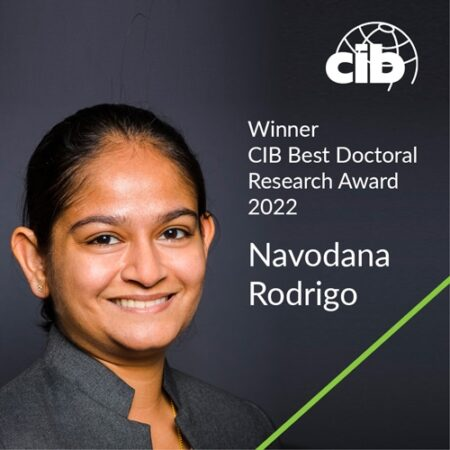 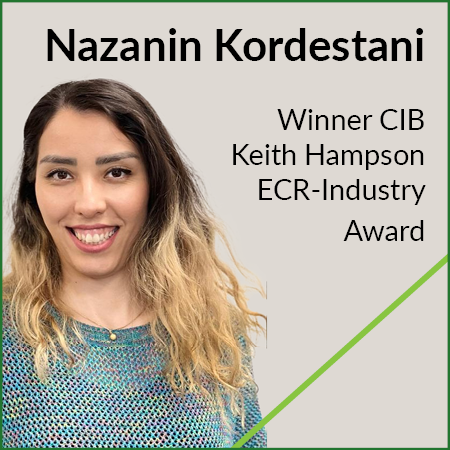 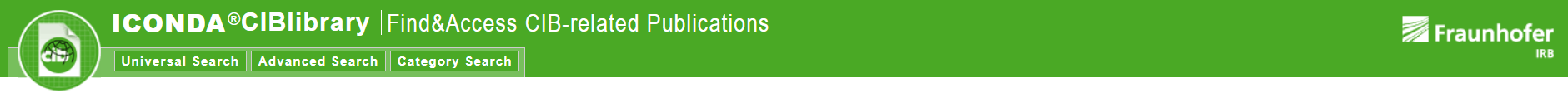 www.cibworld.org
[Speaker Notes: Focusing on achievements to date:

(1) CIB membership now includes 95 member organizations, with 3500 experts, covering 53 countries.

(2) The ICONDA®CIBlibrary database is the online repository for CIB and CIB related publications. It holds records and associated full text files of CIB related publications: monographic (conference proceedings, books, reports) as well as serial (journals).

(3) CIB Award winners to encourage engagement, innovation, and research excellence. Main photo shows all the winners on stage at the WBC Melbourne 2022. Navodana Rodrigo from Western Sydney University winner of the 2022 CIB Best Doctoral Research Award. Nazanin Kordestani (President of the Massey CIB Student Chapter) winner of the inaugural CIB Keith Hampson ECR-Industry Award.

(4) CIB is currently aligning all member activities and priority areas with the United Nations Sustainable Development Goals, demonstrating our commitment to building a saustainable future for all.]
Beyond 70 years of international cooperation… [check title]
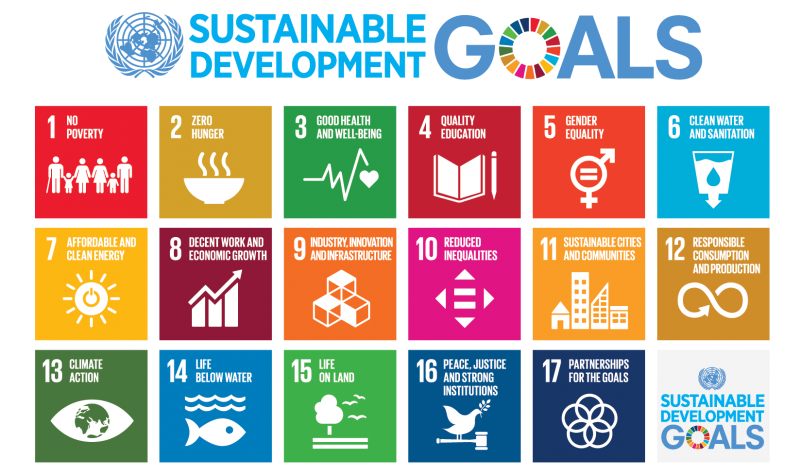 www.cibworld.org
[Speaker Notes: Focusing on future strategies and plans:

CIB is currently aligning all member activities and priority areas with the United Nations Sustainable Development Goals, demonstrating our commitment to building a sustainable future for all.]
Anniversary activities
Commemorative review

Recorded webinar

Video tributes from Past Presidents, members and friends of CIB

Profile during major CIB events in 2023

CIB webpage with commentary and interviews
[Speaker Notes: (1) commemorative review to include history of CIB, reflections from past and present presidents, and other content on the work of CIB members
(2) recorded webinar will include short presentations from CIB Board members, past presidents and others
(3)Videos of reflections from past presidents and friends of CIB
(4) CIB conference events and regional champion events will mark the anniversary with a set of Power Point slides 
(5) All content will be available on the CIB website]
Local Activities
[Speaker Notes: Update or delete as required]